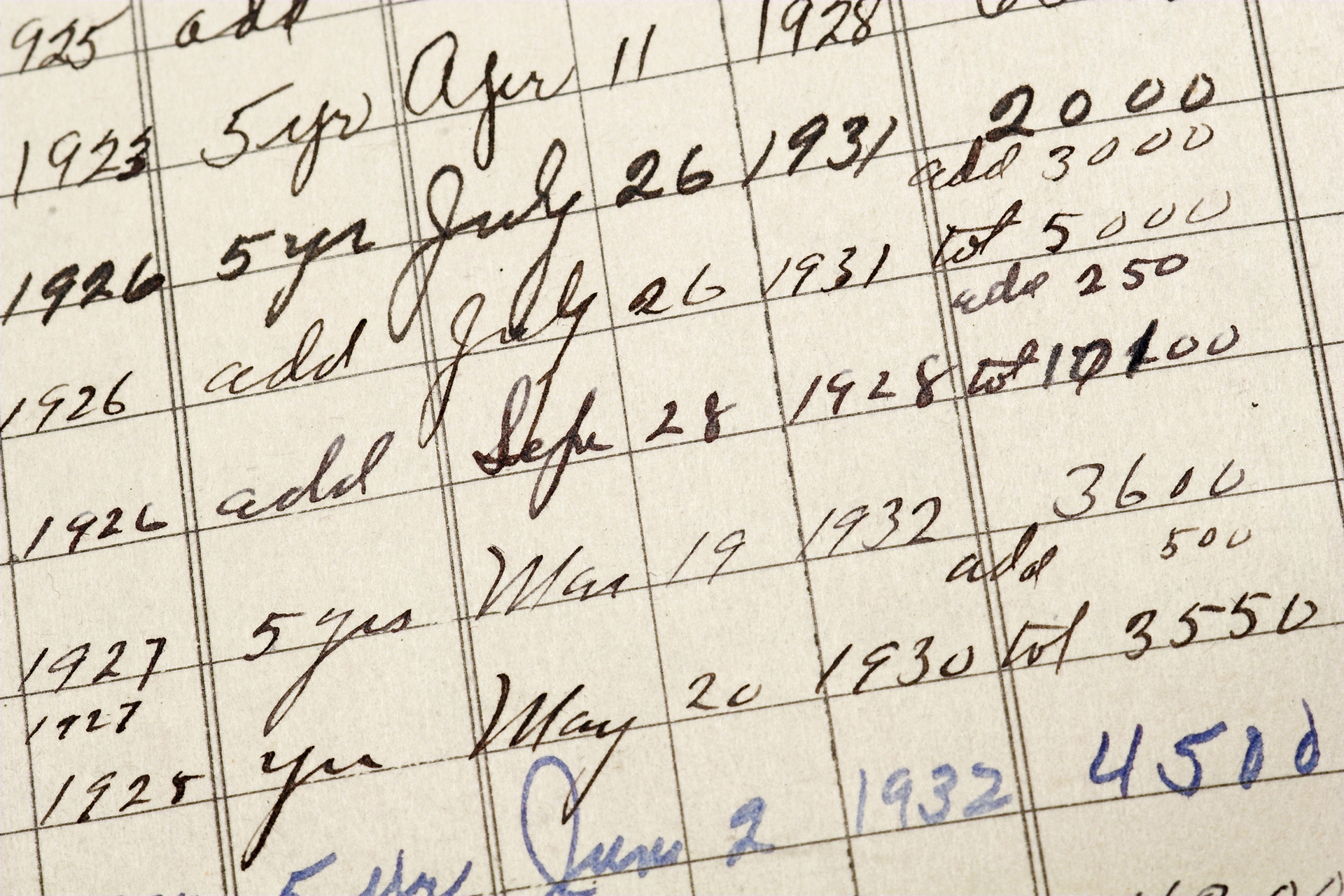 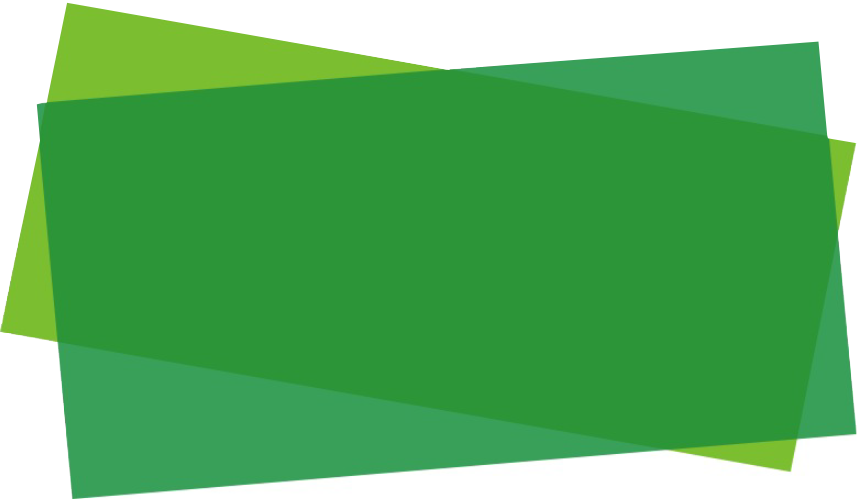 IMPLEMENTING IPSAS
First-time Adoption of Accrual Basis IPSAS®
2024 Edition
[Speaker Notes: This module is intended to be used with participants who are in the process of adopting accrual basis IPSAS, or who are intending to adopt accrual basis IPSAS. It will not be relevant to participants who have already completed the process of adopting accrual basis IPSAS, and may be less relevant to participants who are only considering adopting accrual basis IPSAS.

This module consists of two parts.

Part 1 discusses IPSAS 33, First-time Adoption of Accrual Basis IPSAS, and the exemptions that this standard offers to entities that are adopting accrual basis IPSAS for the first time. IPSAS 33 allows a three-year transition period during which exemptions from the full requirements of IPSAS may be applied. Note that IPSAS 33 is not based on IFRS 1 – this is because IFRS 1 assumes entities have previously applied national accrual based accounting standards. IPSAS 33 is intended to be applied by entities that may have previously applied cash accounting, or modified cash or modified accrual accounting as well as those that have previously applied national accrual based accounting standards.

Part 2 is intended to be used in discussing the practical issues that participants may experience in adopting accrual basis IPSAS for the first time. Because these issues will vary from jurisdiction to jurisdiction, depending on the information available, the previous basis of accounting, and the extent to which transactions occur, this training material highlights issues that might arise but does not propose any solutions. It is recommended that this part of the presentation is tailored to the participants’ needs and local factors. The introduction to this material provides a list of sources for further guidance that may be helpful in tailoring this material.]
The Handbook of International Public Sector Accounting Pronouncements is the primary authoritative source of international generally accepted accounting principles for public sector entities. 
All information in this presentation is proprietary and copyrighted.
First-time Adoption of Accrual Basis IPSAS
Structure of Module

IPSAS 33 First-time Adoption of Accrual Basis International Public Sector Accounting Standards® (IPSAS)

Practical Issues
First-time Adoption of Accrual Basis IPSAS
IPSAS 33 - Objective

Financial Statements will include information:

That provides transparent reporting about a first-time adopter’s transition to accrual basis IPSAS;
That provides a suitable starting point for accounting in accordance with accrual basis IPSAS irrespective of the basis of accounting the first-time adopter has used prior to the date of adoption; and
Where the benefits are expected to exceed the costs.
First-time Adoption of Accrual Basis IPSAS
[Speaker Notes: Because IPSAS 33 allows a three-year transition period during which exemptions from the full requirements of IPSAS may be applied, it may not be clear which assets and liabilities are included in the financial statements. This can make them difficult to use. IPSAS 33 requires a first-time adopter to be transparent about what item are included, and what items are not included, in the financial statements.

The three year transition period is intended to allow entities to adopt the accrual basis IPSAS in a cost-effective manner. Note that for many entities, significant work will be required prior to the transition period permitted by IPSAS 33. Adopting accrual basis IPSAS will often take longer than three years, and IPSAS 33 shouldn’t be used until entities are close to finalising the transition.

There is no requirement to use IPSAS 33 – other approaches (such as a phased approach) are possible. However, compliance with IPSAS can only be claimed once all IPSAS are complied with, and financial statements should only be described as transitional IPSAS financial statements where they are prepared in accordance with IPSAS 33.]
IPSAS 33 - Objective


Addresses different types of transition to accrual IPSAS

Transition starting point may be reporting on:
A cash basis 
An accrual basis under another reporting framework
A modified version of either the cash or accrual basis of accounting
First-time Adoption of Accrual Basis IPSAS
[Speaker Notes: Consider adding details of local situation; and if a modified cash or modified accrual approach is currently being taken, identifying which items are accounted for on a cash basis, and which on an accrual basis.]
IPSAS 33 - Scope

Applies from the date on which first-time adopter adopts accruals-basis IPSAS and during the period of transition

IPSAS 33 is last stage of adoption process

Road map / plan needed to reach that point
First-time Adoption of Accrual Basis IPSAS
[Speaker Notes: IPSAS 33 allows a three-year transition period – so need to be certain that can complete the transition to accrual basis IPSAS in that three years. If participants have doubts, it may be better to delay using IPSAS 33. This doesn’t necessarily lengthen the process. IPSAS 33 allows up to three years for transition, but shorter period can be used. IPSAS 33 sets the maximum period over which transitional IPSAS financial statements can be produced.]
IPSAS 33 – Scope and Definitions
Date of Adoption of IPSAS
Start of first reporting period
First transitional IPSAS
Financial statements
End of transition period
First IPSAS financial
statements
Business as usual
Transition period
Process Starts
Preparation
Planning
IPSAS 33
First-time Adoption of Accrual Basis IPSAS
[Speaker Notes: Note that this slide is animated.

It is important to note that a significant amount of planning and preparation is required before entities will be ready to start applying IPSAS 33. IPSAS 33 is the end of the process, not the start.]
IPSAS 33 – Recognition and Measurement

Opening statement of financial position
At the date of adoption of IPSAS

Accounting policies
IPSAS applied retrospectively except where IPSAS 33 requires or permits alternative approach
Applied consistently to all periods except as specified inIPSAS 33
Are amended during transition period as entity stops relying on exemptions
First-time Adoption of Accrual Basis IPSAS
[Speaker Notes: Accounting policies will be amended during the transition period as the entity stops relying on exemptions. For example, in the first year an entity’s accounting policy may be to not recognize property, plant and equipment, but to expense all the payments. This will change during the transition period to implement the accounting policies necessary to recognize, measure, depreciate etc. property, plant and equipment.]
IPSAS 33 – Exceptions to retrospective application of IPSAS

Estimates consistent with estimates made in accordance with the previous basis of accounting
Adjusted to reflect differences in accounting policies

Further information after date of adoption of IPSAS treated as non-adjusting event

Estimates required for items not recognized under previous basis of accounting
Reflect conditions at date of adoption of IPSAS or date during period of transition if recognized later
First-time Adoption of Accrual Basis IPSAS
[Speaker Notes: For further details see the First-time Adoption of Accrual Basis IPSAS module (page 7).]
IPSAS 33 – Fair Presentation and Compliance with IPSAS

A first-time adopter’s first IPSAS financial statements shall fairly present: the financial position, financial performance, and cash flows of the entity

Some exemptions affect fair presentation and compliance with IPSAS
If using these exemptions, prepare transitional IPSAS financial statements

Consider materiality in assessing fair presentation and compliance
First-time Adoption of Accrual Basis IPSAS
[Speaker Notes: Highlight the differences between an entity’s first IPSAS financial statements and its transitional financial statements.

For further details see the First-time Adoption of Accrual Basis IPSAS module (pages 7 - 8).]
IPSAS 33 – Optional Exemptions
Exemptions
Affect Fair Presentation and Compliance
Do Not Affect Fair Presentation and Compliance
Three-year transition period
First-time Adoption of Accrual Basis IPSAS
IPSAS 33 – Exemptions affecting Fair Presentation and Compliance
Three-year exemption for recognizing and/or measuring assets and liabilities:
Inventories
Investment property
Property, plant and equipment
Defined benefit plans and other long-term employee benefits
Biological assets and agricultural produce
Intangible assets
Right-of-use assets and the related lease liabilities
Service concession assets and related liabilities
Financial instruments
Social Benefits
First-time Adoption of Accrual Basis IPSAS
[Speaker Notes: For further details see the First-time Adoption of Accrual Basis IPSAS module (starting page 9).]
IPSAS 33 – Exemptions affecting Fair Presentation and Compliance

Three-year exemption for recognizing and measuring non-exchange revenue
Exemptions where related assets / liabilities not recognized or measured
Borrowing costs
Leases
Provisions, contingent liabilities and contingent assets
Public sector combinations
Related party disclosures
Interests in other entities
First-time Adoption of Accrual Basis IPSAS
[Speaker Notes: Exemptions where related assets / liabilities not recognized or measured: for example, if an entity does not recognize property, plant and equipment, it can’t capitalize borrowing costs under IPSAS 5. Similarly, until an entity is recognizing all assets and liabilities, it can’t recognize goodwill from an acquisition (public sector combination) under IPSAS 40. These are explained in the module (starting page 9).]
IPSAS 33 – Exemptions not affecting Fair Presentation and Compliance

Using fair value as deemed cost to measure assets and/or liabilities
Inventory
Investment property (if historical cost model used)
Right-of-use assets
Intangible assets (subject to conditions)
Financial instruments
Service concession assets
Only where acquisition cost not available
Deemed cost (fair value or current operational value) for PPE
First-time Adoption of Accrual Basis IPSAS
[Speaker Notes: For further details see the First-time Adoption of Accrual Basis IPSAS module (page 11).]
IPSAS 33 – Exemptions not affecting Fair Presentation and Compliance
Comparative information and historical summaries (financial statements)
Effects of changes in foreign exchange rates 
Borrowing costs
Leases
Segment reporting
Impairment
Employee benefits
Financial instruments
Intangible assets
Service concession arrangements
Interest in other entities
Social Benefits
First-time Adoption of Accrual Basis IPSAS
[Speaker Notes: For further details see the First-time Adoption of Accrual Basis IPSAS module (page 11).

Some of the exemptions require a detailed knowledge of the IPSAS – consider what is relevant to the participants.]
IPSAS 33 – Disclosures

Information for users of the transitional financial statements
Disclosures during the transition period:
Explanation of transition to IPSAS
Reconciliations
Disclosures where deemed cost is used
Exemptions from disclosures in IPSAS
First-time Adoption of Accrual Basis IPSAS
[Speaker Notes: For further details see the First-time Adoption of Accrual Basis IPSAS module (page 16).]
IPSAS 33 – Comprehensive Coverage

IPSAS 33 lists all applicable exemptions 
Comprehensive coverage of transition issues
IPSAS 33 is a “one-stop shop”
Helpful because everything gathered together in one place
First-time Adoption of Accrual Basis IPSAS
Useful information for first-time adoption.

Pathways to Accrual
Guidance for governments and government entities
Practically oriented (“How to do it”)
Includes suggestions on project management
Non-authoritative (Not an IPSAS)
Case Studies on IPSASB web site
Malaysia
Panama
Switzerland
Costa Rica
Guatemala
Malta
First-time Adoption of Accrual Basis IPSAS
[Speaker Notes: The rest of this module is intended to be used in discussing the practical issues that participants may experience in adopting accrual basis IPSAS for the first time. Because these issues will vary from jurisdiction to jurisdiction, depending on the information available, the previous basis of accounting, and the extent to which transactions occur, this training material highlights issues that might arise but does not propose any solutions. It is recommended that this part of the presentation is tailored to the participants’ needs and local factors. The introduction to this material provides a list of sources for further guidance that may be helpful in tailoring this material.

Consider which topics will be most relevant to the participants. For example, if an entity is working on identifying assets, the emphasis of the training could be on that issue.

In addition to the case studies listed above, a number of videos are available on the IPSASB web site covering a wider range of countries.(follow link in Module 10). One of more of these could be incorporated into the training if they cover issues relevant to participants.]
Challenges

Need to make cultural and mind-set changes – from using cash basis to accrual basis
Overcome resistance to change
Integration of information technology systems
Integration of departmental and accounting records
Developing asset registers – property, plant and equipment including infrastructure assets
Consolidations
First-time Adoption of Accrual Basis IPSAS
Critical Success Factors

Strong political support at the highest level of elected officials
Commitment to implementation from senior appointed officials
Initial budget, project planning and gap analysis
Identify needs—information systems, training, legislation, external support, project budget
Staff open to training and will accept an accrual accounting perspective
Recognition that reform is for enhanced financial management not merely a book-keeping exercise
First-time Adoption of Accrual Basis IPSAS
Lessons

IPSAS adoption should be treated as an integrated whole and as a country priority
Active support at top (political and managerial) across government, including “IPSAS champion”
Need a comprehensive implementation plan with realistic times, flexibility and permission to modify
Effective project manager and project team
Effective use of limited resources
Effective “learn-do” theory and practice
First-time Adoption of Accrual Basis IPSAS
Lessons

Effective communication strategy
Information technology systems reform an integrated part from beginning
Effective training on meaning and use of accrual information
Need to move away from day-to-day activities – retreat and workshops
Tackle asset inventory early – don’t leave it to the end 
Not necessary to go to IPSAS cash first (some governments have found this beneficial)
First-time Adoption of Accrual Basis IPSAS
Risk Approach

Risk Analysis – Impact and Likelihood
Concentrate on High Impact, High Likelihood
Low Impact – Material?
Low Likelihood - Limited Review?
First-time Adoption of Accrual Basis IPSAS
People

Change Management Project
Project Group
Communications
Sell Benefits
Finance Teams
Other Staff
Managers / Budget Holders
Information Providers
Training
First-time Adoption of Accrual Basis IPSAS
Political Support

Project
Leadership
Legislation
Resources
Example Issues
Assets Identified
Aged Bad Debts 
Credit Rating Agencies
First-time Adoption of Accrual Basis IPSAS
Practical Issues: Current Assets
First-time Adoption of Accrual Basis IPSAS
Practical Issues: Non-Current Assets
First-time Adoption of Accrual Basis IPSAS
Practical Issues:  Current Liabilities
First-time Adoption of Accrual Basis IPSAS
Practical Issues:  Non-Current Liabilities
First-time Adoption of Accrual Basis IPSAS
Practical Issues: Net Assets / Equity
First-time Adoption of Accrual Basis IPSAS
Adjustments through Accumulated Surplus or Deficit
First-time Adoption of Accrual Basis IPSAS
Questions and Discussion
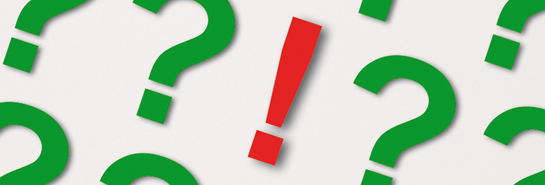 Visit the IPSASB web site http://www.ipsasb.org
First-time Adoption of Accrual Basis IPSAS